Everyday Apologetics
The Pursuit of God as the Basis for Apologetics
www.travisdickinson.com
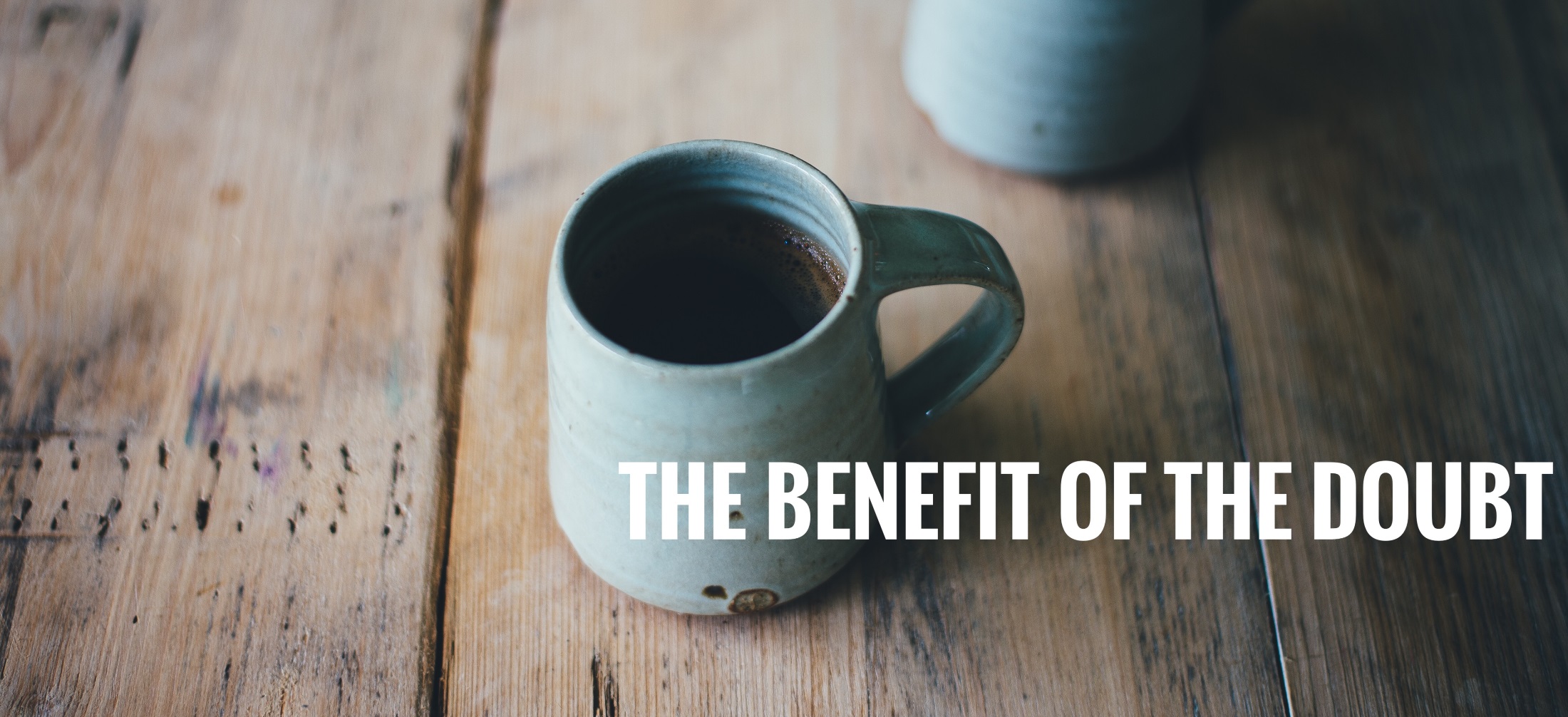 Introduction
Over 60% of Christian youth will leave the church. 

Why?
[Speaker Notes: Researchers have found that many millennials and gen z cannot articulate even closely what Christians believe. 

Data from the Southern Baptist Convention indicates that they are currently losing 70-88% of their youth after their freshman year in college. 70% of teenagers involved in church youth groups stop attending church within two years of their high school graduation.

Southern Baptist Council on Family Life report to Annual Meeting of the Southern Baptist Convention (2002)
Study Findings:  88% of the children in evangelical homes leave church at the age of 18

Barna Study (2006)
Study Findings: A majority of twenty-somethings – 61% of today’s young adults – had been churched at one point during their teen years but they are now spiritually disengaged.]
introduction
Matthew 22:37-38 
[Jesus] said to him, “Love the Lord your God with all your heart, with all your soul, and with all your mind. This is the greatest and most important command.”
[Speaker Notes: The religious leaders are trying to trap Jesus logically. The Pharisees try. The Sadducees try. And the Pharisees try again. An expert in the law asks him “Teacher, which command in the law is the greatest?”]
Introduction
“Love the Lord your God…with all your mind.” 

What does this mean?
Asking the deep and difficult questions of the faith for the purpose of knowing and loving God. 

This should be the basis of apologetics.
What is Apologetics?
Thin views of apologetics:
Apologetics is only a strategy for winning the unbeliever. 
Apologetics is only about (esp. academic forms of) evidence.
Apologetics is only for the pastor, professor or large brained parishioner.
[Speaker Notes: Apologetics is primarily intellectual. Intellectual assent is not saving faith.]
What is Apologetics?
Apologetics is offering unassuming reasons for the truth, goodness, and beauty of Christianity.
[Speaker Notes: The reasons may be in favor of Christianity or may be responding to objections. 
The reasons offered don’t assume Christianity is already true. 
The reasons may be offered to an unbeliever or to a believer (including oneself). 


How do we get here? I want to suggest it is through loving God with all of our minds.]
What is Apologetics?
Apologetics is offering unassuming reasons for the truth, goodness, and beauty of Christianity.
[Speaker Notes: The reasons may be in favor of Christianity or may be responding to objections. The reasons may be offered to an unbeliever or to a believer (including oneself). 
The reasons offered don’t assume Christianity is already true. 


How do we get here? I want to suggest it is through loving God with all of our minds.]
What is Apologetics?
Apologetics is offering unassuming reasons for the truth, goodness, and beauty of Christianity.
[Speaker Notes: The reasons may be in favor of Christianity or may be responding to objections. 
The reasons offered don’t assume Christianity is already true. 
The reasons may be offered to an unbeliever or to a believer (including oneself). 


How do we get here? I want to suggest it is through loving God with all of our minds.]
What is Apologetics?
Apologetics is offering unassuming reasons for the truth, goodness, and beauty of Christianity.

But how does one get to this?
[Speaker Notes: The reasons may be in favor of Christianity or may be responding to objections. 
The reasons offered don’t assume Christianity is already true. 
The reasons may be offered to an unbeliever or to a believer (including oneself). 


How do we get here? I want to suggest it is through loving God with all of our minds.]
Apologetics as devotional
Apologetics should start with asking the deep and difficult questions for oneself.

It’s basis is pursuing God to know him deeply!!
Apologetics as Devotional
One can have faith and ask questions (and even have doubts)!
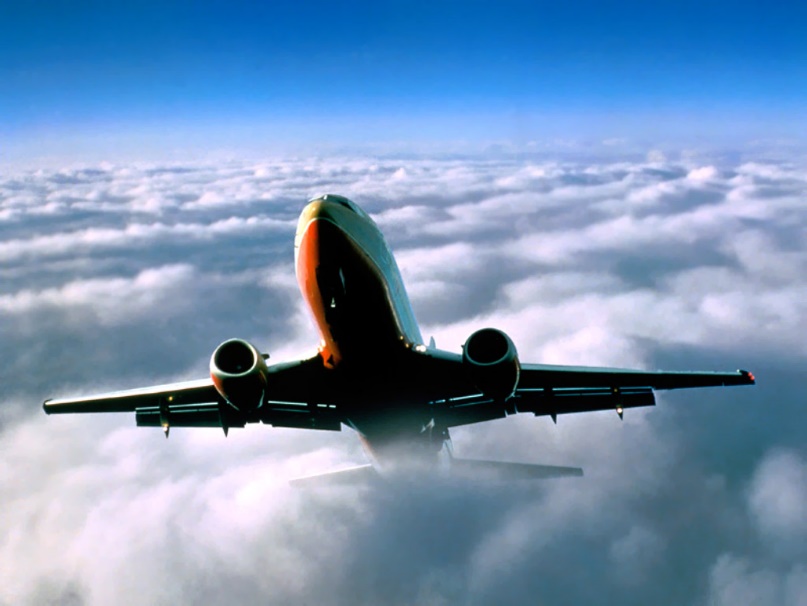 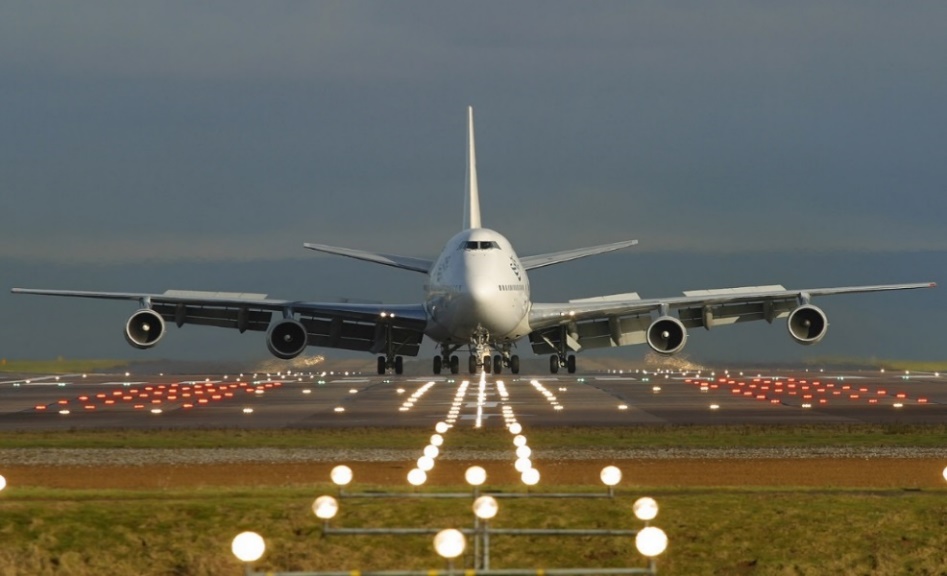 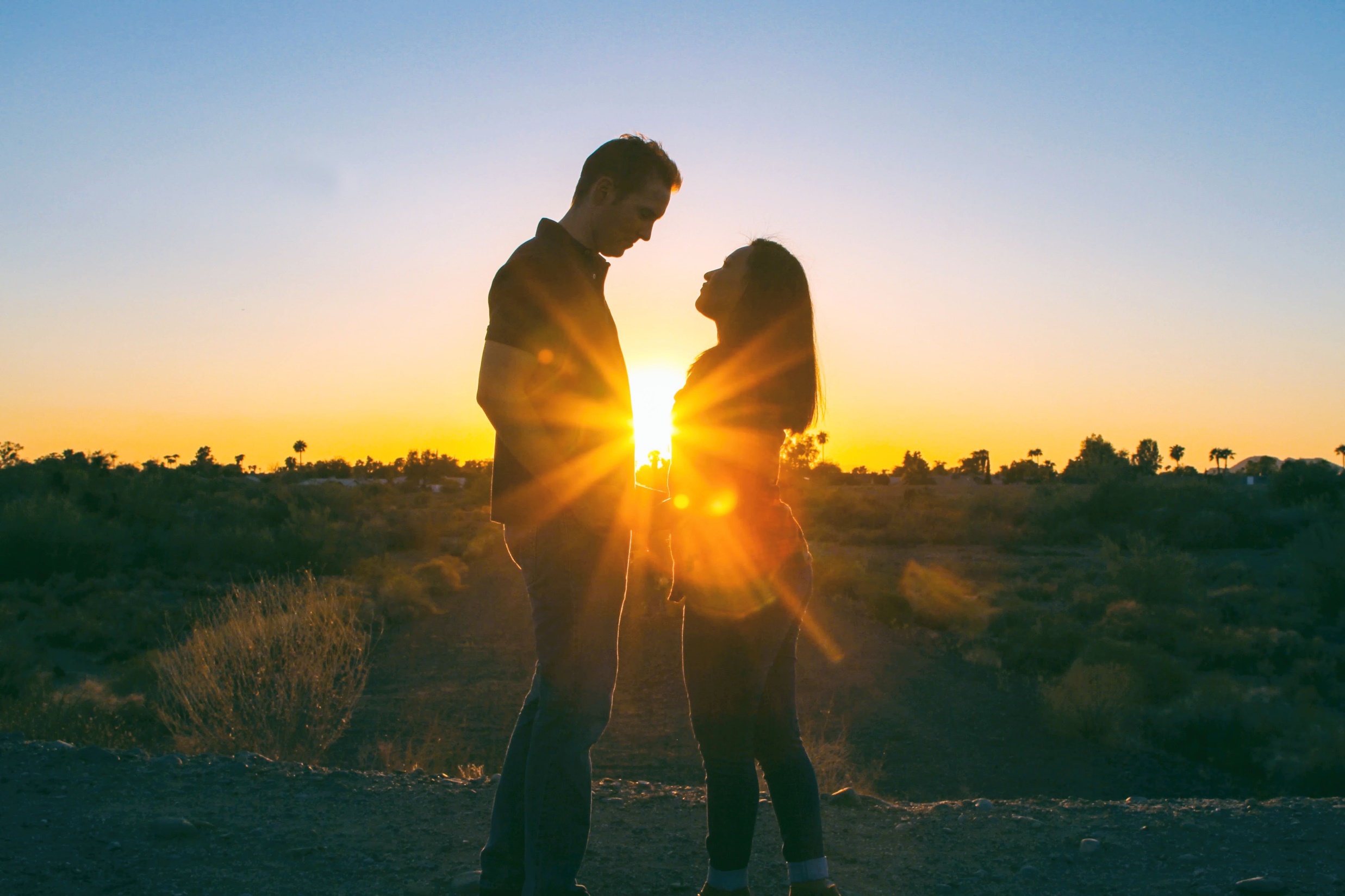 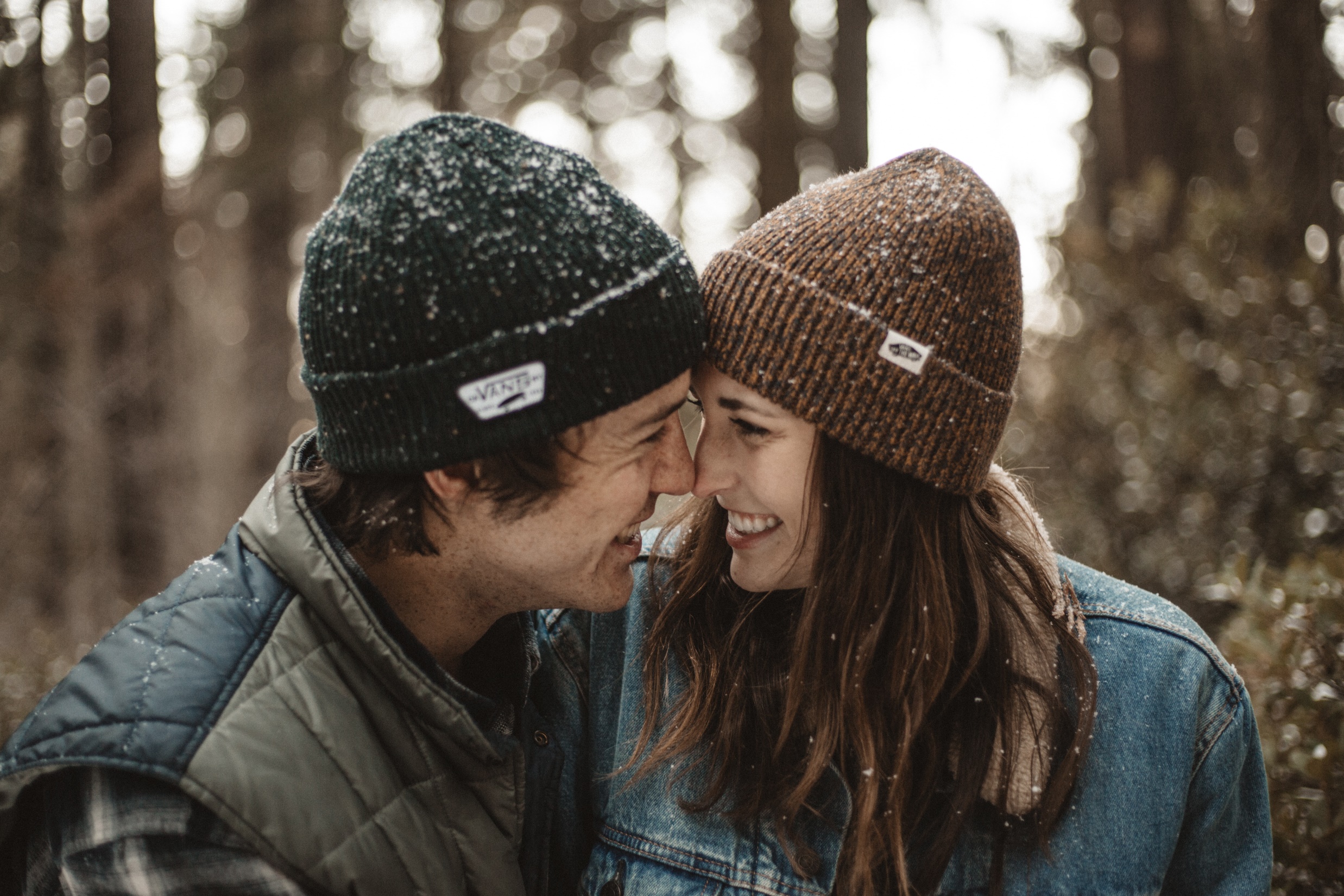 Isn’t it wrong to question God? Aren’t we told to have childlike faith?
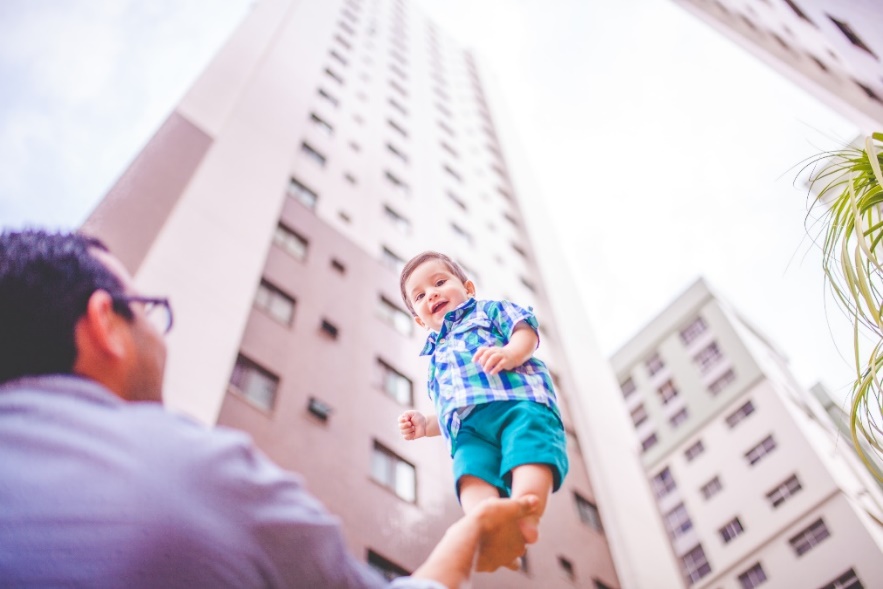 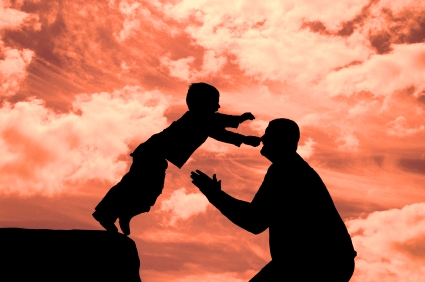 [Speaker Notes: Matthew 18
James 1:6 But he must ask in faith without any doubting, for the one who doubts is like the surf of the sea, driven and tossed by the wind.]
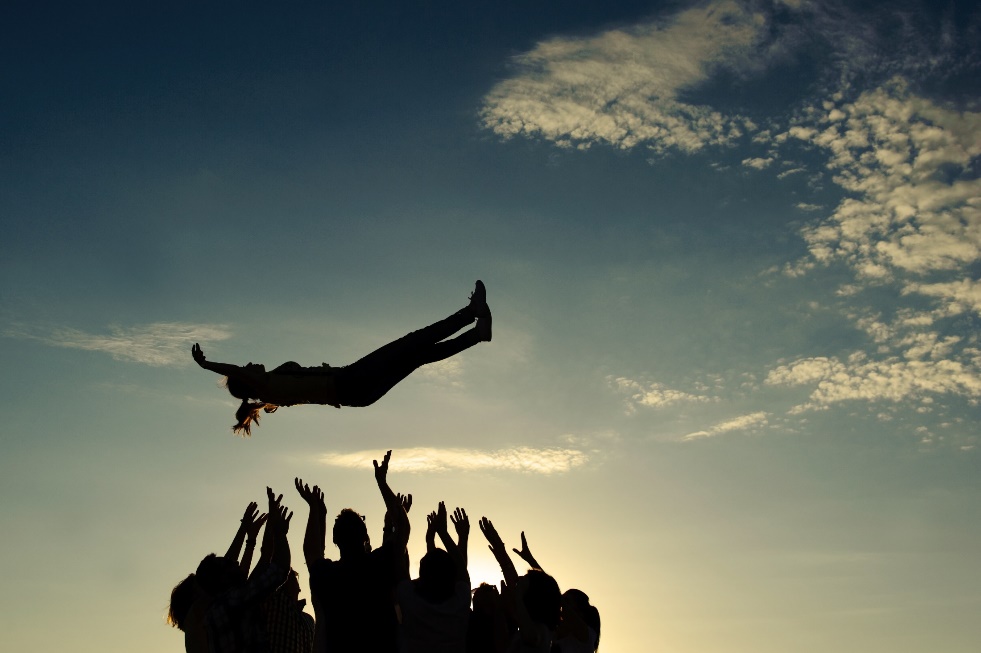 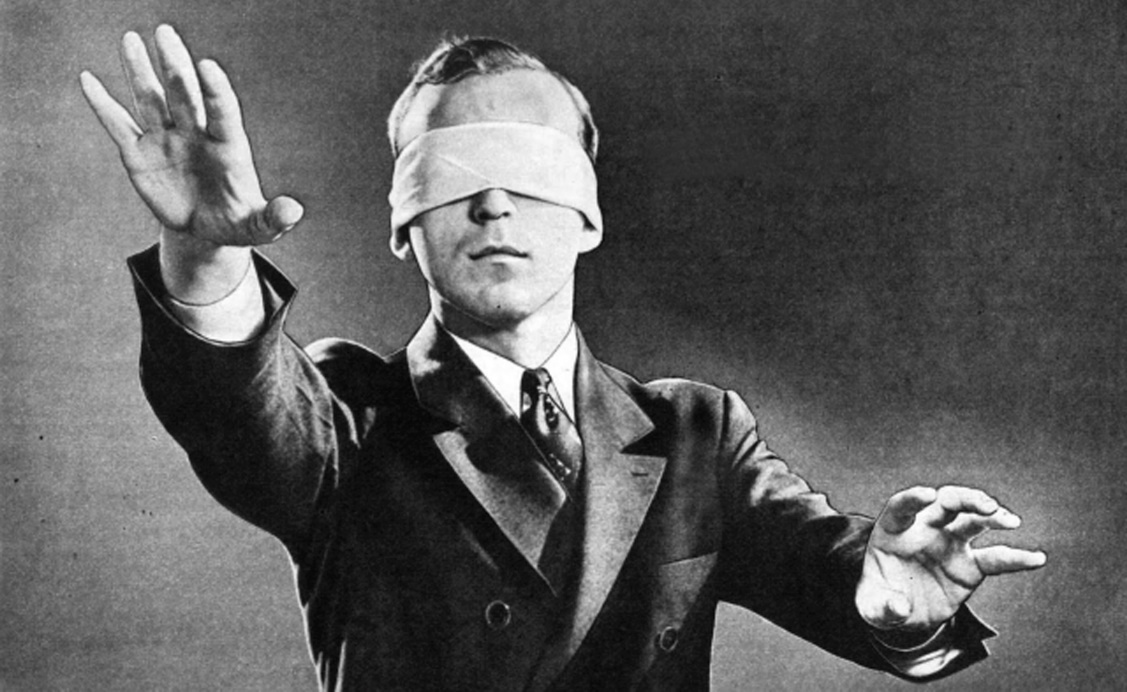 Isn’t faith supposed to be a blind leap?
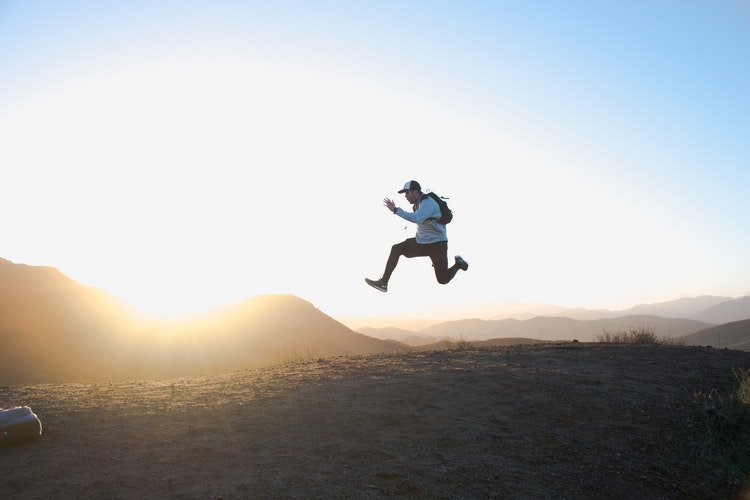 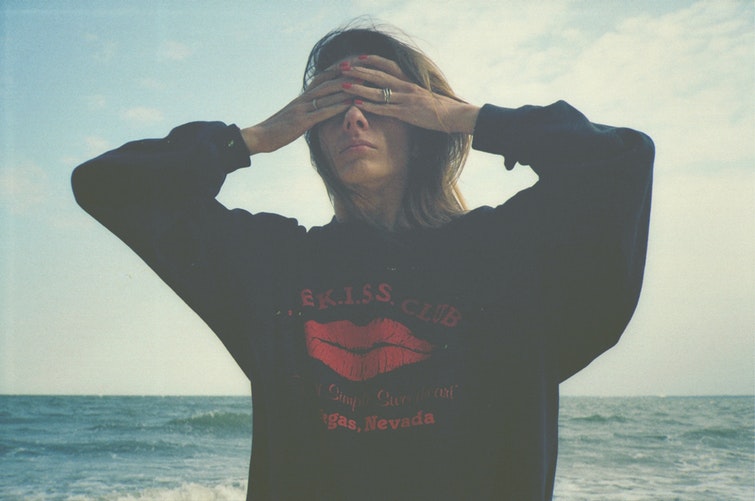 [Speaker Notes: Hebrews 11:1 “Now faith is the assurance of things hoped for, the conviction of things not seen.” (NASB)]
Let’s ask a hard question
Belief: Scripture is true and trust worthy.
But…
“Mary Magdalene and the other Mary came to look at the grave” (Matt. 28:1).
“Mary Magdalene, and Mary the mother of James, and Salome…came to the tomb when the sun had risen” (Mark 16:1–2).
“Now they were Mary Magdalene and Joanna and Mary the mother of James; also the other women with them” (Luke 24:10).
“Mary Magdalene came early to the tomb” (John 20:1).
[Speaker Notes: Steve begins to find plausible the idea that there these passages contradict. 
He does not believe that they contradict.
But he does believe that if they contradict, then his belief that Scripture is without error is defeated.]
Let’s ask a hard question
These are different…
“Mary Magdalene and the other Mary” (Matthew).
“Mary Magdalene, and Mary the mother of James, and Salome” (Mark).
“Mary Magdalene and Joanna and Mary the mother of James; also the other women” (Luke).
“Mary Magdalene” (John). 

But are they contradictory?
No!
[Speaker Notes: Steve begins to find plausible the idea that there these passages contradict. 
He does not believe that they contradict.
But he does believe that if they contradict, then his belief that Scripture is without error is defeated.]
Apologetics as Devotional
Are you curious about God? Do You have a few questions?
Christianity can handle your questions!

This is why, when handled properly, questions (and even doubts) can lead to…an even greater faith!!
Apologetics as Devotional
Once we embrace the intellectual pursuit of God… 

…we become “ready to give a defense to anyone who asks [us] for a reason for the hope that is in [us].” 1 Peter 3:15